Penyimpanan dan Transportasi Bahan
PENYIMPANAN BAHAN
Pertemuan ke 2
By Retno Ringgani, S.T., M.Eng
Pendahuluan
Tujuan penyimpanan bahan 

adalah untuk menjaga kelangsungan proses produksi, agar pabrik tetap dapat mengeluarkan/menjual produknya ke konsumen dalam batas waktu tertentu walaupun terjadi hambatan/kemacetan supply bahan baku maupun terjadi kerusakan alat-alat pabrik.
Pendahuluan
Kapasitas Penyimpanan
Jumlah bahan yang disimpan biasanya dinyatakan dengan kapasitas/tonage tiap hari dari pabrik.

Jumlah ini tergantung pada :
1. Alat-alat dari pabrik secara keseluruhan
2. Metode operasi
3. Frekuensi, lamanya waktu yang diperlukan untuk proses (durasi) dari masing-masing unit secara individu yang ada di plant.
4. Mudah/sukarnya bahan tersebut didapat dan juga distribusi bahan produknya (termasuk transportasi dari bahan tersebut)
Pendahuluan
Pembahasan mengenai penyimpanan bahan terkait dengan :
Storing system
Bagaimana sistem penyimpanan ?
Berapa jumlah bahan yang disimpan? 
Berapa lama waktu penyimpanan?
dll.

Delivering equipment
Bagaimana pengambilan bahan dari alat penyimpan?
Pendahuluan
Pendahuluan
Dalam suatu industri penyimpanan bahan merupakan persoalan yang penting.

Faktor-faktor yang berpengaruh :
1. Keadaan bahan
2. Jumlah bahan
3. Sifat bahan
4. Letak penyimpanan
Pendahuluan
1. Keadaan Bahan
Bahan-bahan yang terlibat dalam proses produksi di industri kimia dapat dibedakan berdasarkan :

1. Wujud (fasa) 
Bahan Padat
Bahan Cair
Bahan Gas

2. Arus bahan dalam proses produksi : 
bahan mentah (raw material)
Bahan setengah jadi (intermediate material)
bahan jadi (product)
Pendahuluan
2. Jumlah Bahan
Banyak sedikitnya bahan sangat menentukan :
Ukuran alat penyimpan
Macam alat penyimpan
Pendahuluan
3. Sifat Bahan
Meliputi  :
Sifat korosifitas
Bulk density ( rapat bahan)
Ketahanan bahan terhadap pengaruh sekeliling, misal suhu, hujan, udara.
Pendahuluan
4. Letak Penyimpan
Dalam proses letak penyimpanan biasanya  ada di 3 tempat :

Di permulaan proses
	untuk penyimpanan bahan mentah (raw material)
Di tengah-tengah  proses
	untuk penyimpanan bahan setengah jadi
Di akhir proses
	untuk penyimpanan bahan jadi (produk)
Pendahuluan
4. Ukuran dari Alat Proses
Tergantung :
Banyak sedikitnya (Jumlah) bahan yang akan disimpan pada awal proses

Jumlah bahan yang disimpan , tergantung :
 Kapasitas pabrik
Mudah sukarnya bahan tersebut didapat
Tranportasinya ( alat pengangkut )
PEMBAHASAN
I. PENYIMPANAN BAHAN PADAT
A. Diluar ( out door )

B. Di dalam ( in door )
    Disimpan dalam bin/bungker dan silo

C. Penyimpanan zat padat dalam container
PEMBAHASAN
A. Penyimpanan di luar (sistem out door)
Faktor yang mempengaruhi penyimpanan bahan tergantung dari :
Bahan yang disimpan
Jumlah bahan yang disimpan
Cara handling/ transportasinya bahan tersebut ke letak penyimpanan dan cara pengangkutan bahan dari letak penyimpanan ke unit prosesnya.
Meliputi :
1. Bahan yang tidak rusak oleh lingkungan atmosfer, misal tahan terhadap hujan, panas
	misal : coal, batu, kayu
2. Bahan yang dengan perlindungan sedikit sudah cukup, misal : bijih sulfur
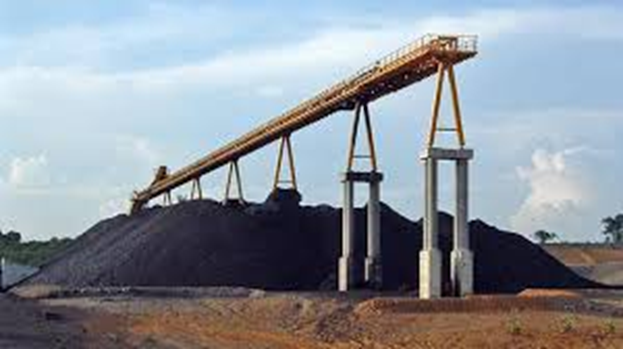 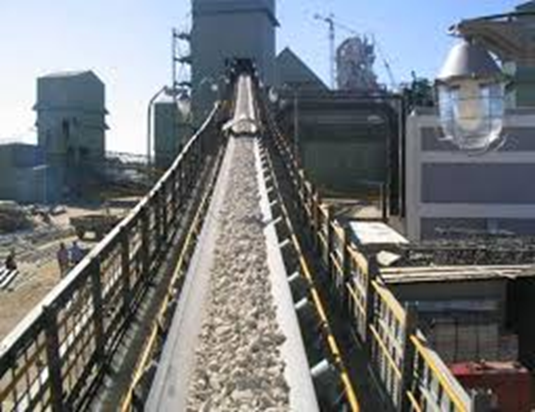 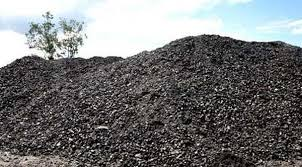 A. Metode Penyimpanan sistem outdoor
1. Penimbunan dibawah “travelling bridge”
Pemindahan bahan dipakai alat “crane” yang dilengkapi dengan “bucket”
Untuk membawa bahan tersebut ke unit proses , biasanya dipakai :
             - lori
             - Conveyor
             - Langsung dengan “crane”
A. Metode Penyimpanan sistem outdoor
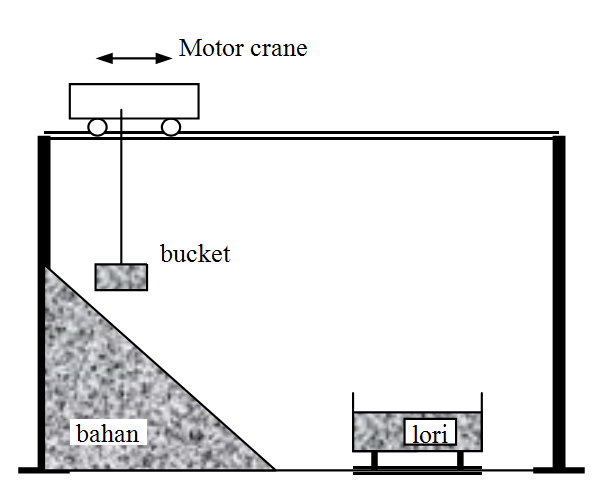 A. Metode Penyimpanan sistem outdoor
2. Penimbunan dikiri kanan jalan
Dipakai alat “locomotif crane” yang dilengkapi “bucket”. 
Untuk memindahkan bahan tersebut ke alat transport lain :
           - Truk
           - Lori
           - Hopper
           - Langsung ke unit proses
A. Metode Penyimpanan sistem outdor
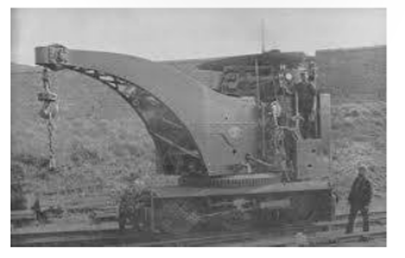 A. Metode Penyimpanan sistem outdoor
3. Overhead sistem
	Sistem ini dipakai untuk jarak jauh. Ini dilakukan dengan “monorail car”, “cable way car” dsb yang dilengkapi “bucket”

4. “Drag scrapper sistem”
Sistem ini banyak dipakai , yang terdiri dari “scrapper bucket” yang dikaitkan pada cable yang bergerak pada pulley”.
Untuk mengangkut ke unit proses  biasanya : lori, conveyor, bucket elevator.
A. Metode Penyimpanan sistem outdoor
Kejelekan dari penyimpanan diluar (sistem outdoor)
yaitu tidak dapat diketahui dengan tepat/pasti bahan yang telah diproses.
B. Penyimpanan di dalam(sistem in door)
Dibagi dalam 2 cara :
Penyimpanan indoor dalam bentuk timbunan
Penyimpanan indoor dalam bin atau silo
B. Metode Penyimpanan sistem indoor
1. Penyimpanan indoor dalam bentuk timbunan

Diutamakan :
Untuk menyimpan bahan yang 
harus dipertahankan tetap kering
memerlukan perlindungan terhadap atmosfer
B. Metode Penyimpanan sistem indoor
Alat yang dipergunakan :

Monorail crane
Conveyor sistem, 
	misal belt conveyor, bucket elevator
 Conveyor sistem (belt) yang dilengkapi tripper
B. Metode Penyimpanan sistem indoor
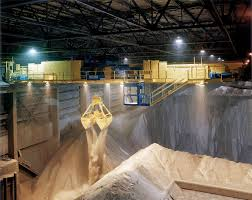 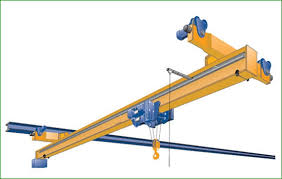 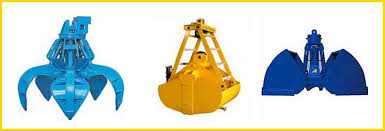 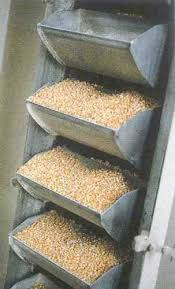 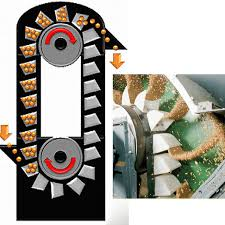 B. Metode Penyimpanan sistem indoor
2. Penyimpanan indoor dalam bin/bungker 
dan silo

2.1 Bin
Banyak dipakai dan sangat menguntungkan bila feeding terhadap alat ini handlingnya secara gravity. 
Bahan yang disimpan bersifat free flowing
Banyak dijumpai pada letak penyimpanan di akhir proses
Conical bottom atau parabolic  bottom akan mempermudah pengaliran bahan
B. Metode Penyimpanan sistem indoor
Pengumpanan bahan melalui bagian atas bin yang terbuka , alat yang dipakai :
       




Pengeluaran bahan secara gravity, sedangkan untuk bahan yang cenderung menyumbat dipakai alat mechanical/air agitator. 
Cara handling bahan dari bin dengan sistem conveyor (belt conveyor), industrial truck atau cars, lori-lori.
Monorail crane yang dilengkapi dengan bucket
Belt conveyor yang dipasang pada bagian atas bin dilengkapi tripper, sedang sebagai pengumpan belt conveyor dipakai bucket elevator.
Pivoted bucket conveyor, pneumatis sistem
B. Metode Penyimpanan sistem indoor
2. Penyimpanan indoor dalam bin/bungker 
dan silo

2.2 Silo
Prinsipnya sama dengan Bin, hanya ukurannya lebih besar, jarak bottom (outlet) tidak lagi jauh dari permukaan tanah/lantai
Biasanya diletakkan dekat dengan pengepakan
Pengumpanan silo, karena tinggi dipakai alat elevator bucket, sistem pneumatis
B. Metode Penyimpanan sistem indoor
Pengeluaran bahan (handling bahan) dari silo dipakai sistem conveyor  :
       




Untuk mengetahui jumlah bahan didalam alat, dipasang silo level control unit.
belt conveyor,  untuk bahan yang free flowing
Appron conveyor feeder, untuk bahan yang agak kasar ( batuan )
Untuk bahan yang non free flowing , alat ini dilengkapi dengan slopin striker plate
Sistem feeder : screw feeder , star feeder
C. Penyimpanan zat padat dalam container
Container (wadah) yang biasa dipakai box, bags, barrel atau drum dari baja
Untuk penyimpanan bahan dalam jumlah sedikit
Pemilihan container tergantung dari sifat bahannya
II. PENYIMPANAN BAHAN CAIR
Perlu diperhatikan sifat bahan baik sifat kimia atau fisiknya, yang akan menentukan bahan dan bentuk alat penyimpan ataupun letak penyimpanan

Sifat bahan meliputi :
Daya tahan bahan terhadap pengaruh udara luar
Volatilitas bahan
Korosifitas bahan
Jumlah bahan ,suhu dan tekanannya
Note :
Untuk bahan yang tahan terhadap udara luar , penyimpanannya dalam udara terbuka (reservoir) 
Untuk bahan yang tidak tahan terhadap pengaruh udara luar , penyimpanannya dalam tangki.
Penjelasan tentang Tangki
Letak tangki bisa outdoor maupun indoor tergantung dari sifat bahan.
Bentuk tangki bisa silinder, bola , rectangular.

Catatan :
Tangki silinder vertikal tegak untuk  penyimpanan outdoor dan  untuk penyimpanan yang diinginkan kontrol terhadap level permukaan yang tepat.
Tangki silinder horizontal dan rectangular banyak dipakai untuk  penyimpanan indoor
Tangki bentuk bola untuk penyimpanan zat cair yang mudah menguap (sangat volatil) , misak gas yang dicairkan
Penjelasan tentang Tangki
Spesifikasi tangki ( tebal tangki) tergantung :



Jenis bahan tangki tergantung korosifitas bahan :
Suhu zat cair atau suhu lingkungan
Volatilitas bahan, untuk tekanan uap murninya
Bahan yang tahan korosif,  misal stainless steel
Bahan lapisan yang tahan korosif , misal rubber
Penjelasan tentang Tangki
Pengisian dan pengeluaran bahan dengan pemompaan, adakalanya dengan gravitasi karena letak tangki tersebut.

Saluran yang ada pada tangki :
Saluran pemasukkan bahan (inlet)
Saluran pengeluaran (outlet)
Saluran pembersihan (pembuangan)
Vent, untuk mengatasi adanya perubahan sistem karena perubahan suhu.
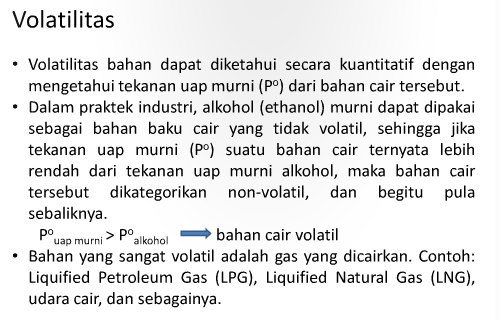 III. PENYIMPANAN BAHAN GAS
Dalam jumlah banyak , gas disimpan dalam gas holder

Tekanan dalam gas holder sedikit lebih tinggi diatas tekanan atmosfer.
	Bila gas masuk , tekanan dalam tangki akan naik dan mendesak tutup ke atas . Gerak tutup ini diatur oleh katrol yang dipasang diatas tutup dan juga oleh rol-rol yang dipasang pada frame dari gas holder. 

Alat ini dilengkapi kompresor/blower baik untuk memasukkan maupun mengeluarkan gas.
Gambar :
Gas Holder Balon
Gambar :
Gas Holder
Untuk jumlah kecil atau gas yang bertekanan disimpan dalam container , tangki bertekanan.

 Pada tekanan dan temperatur tertentu, kemungkinan terjadi pencairan, sehingga saat fasenya cair, penyimpanannya analog dengan penyimpanan bahan cair

Keuntungan penyimpanan gas dengan bertekanan :
Volume alat kecil
Kemungkinan terjadi pencairan gas pada temperatur tertentu sehingga analog dengan penyimpanan zat cair.